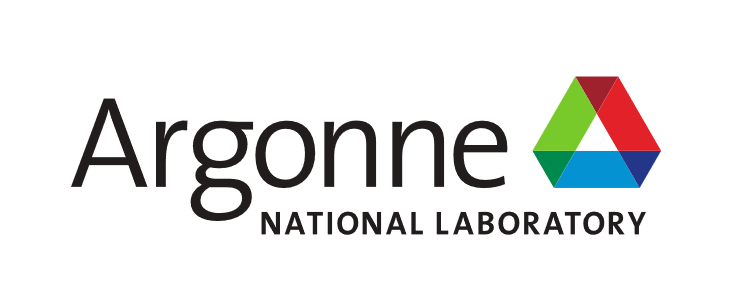 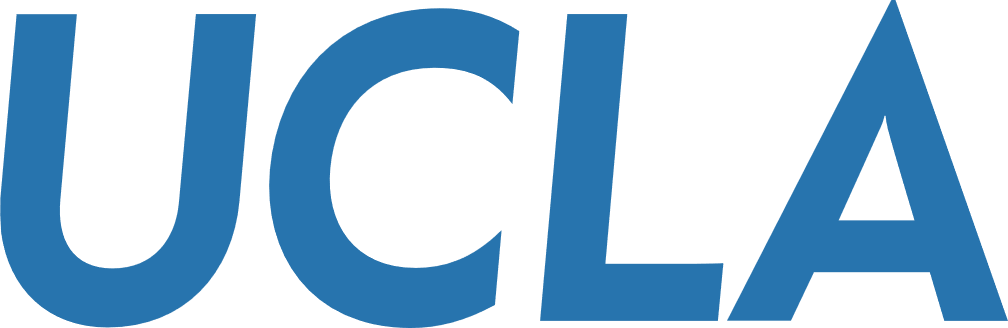 Observation of Skewed Electromagnetic Wakefields in an Asymmetric Structure Driven by Flat Electron Bunches
W. Lynn, G. Andonian, N. Majernik, S. O’Tool, J. Rosenzweig | UCLA
S. Doran, H. Gwanghui, J. Power, C. Whiteford, E. Wisniewski | Argonne National Laboratory
P. Piot, T. Xu | Northern Illinois University
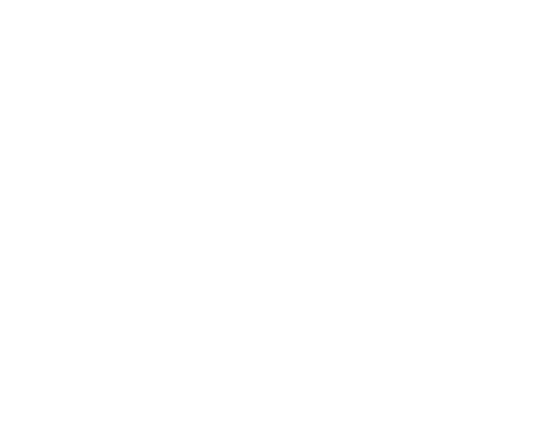 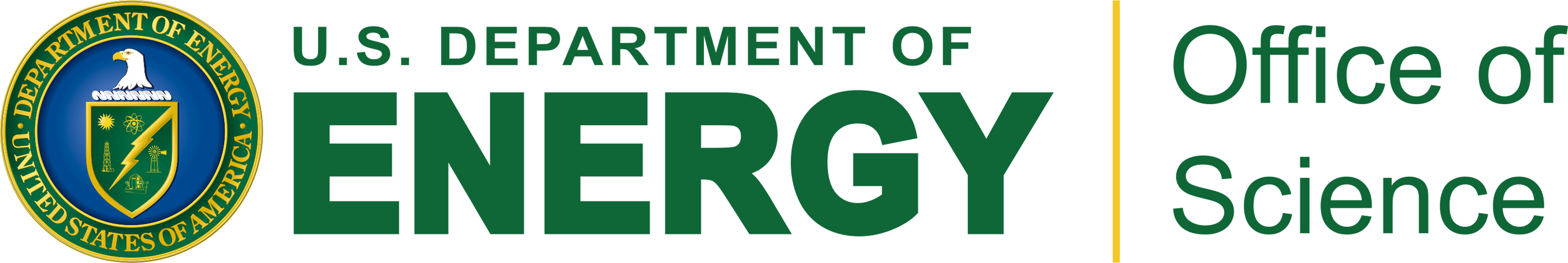 Overview
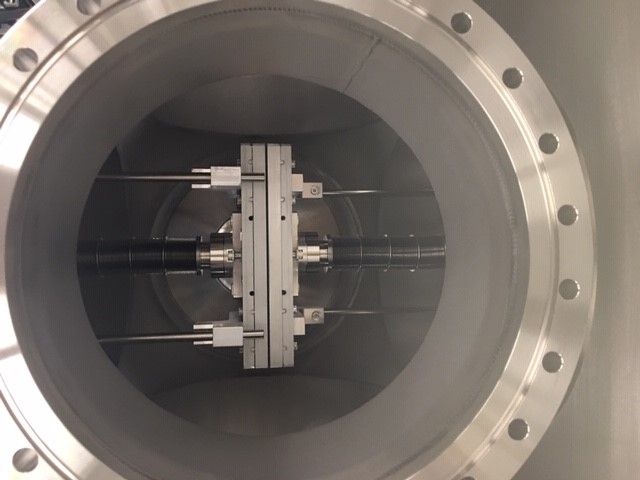 Background
Experimental overview/setup
Beam parameters and generation
Dielectric structure in question
Theoretical analysis
Simulations
Results
Wakefield reconstruction
e-
Background
What did we do?
Why Dielectric Wakefield Acceleration?
Why flat beams?
Why tilt flat beams?
Y
X
Y
X
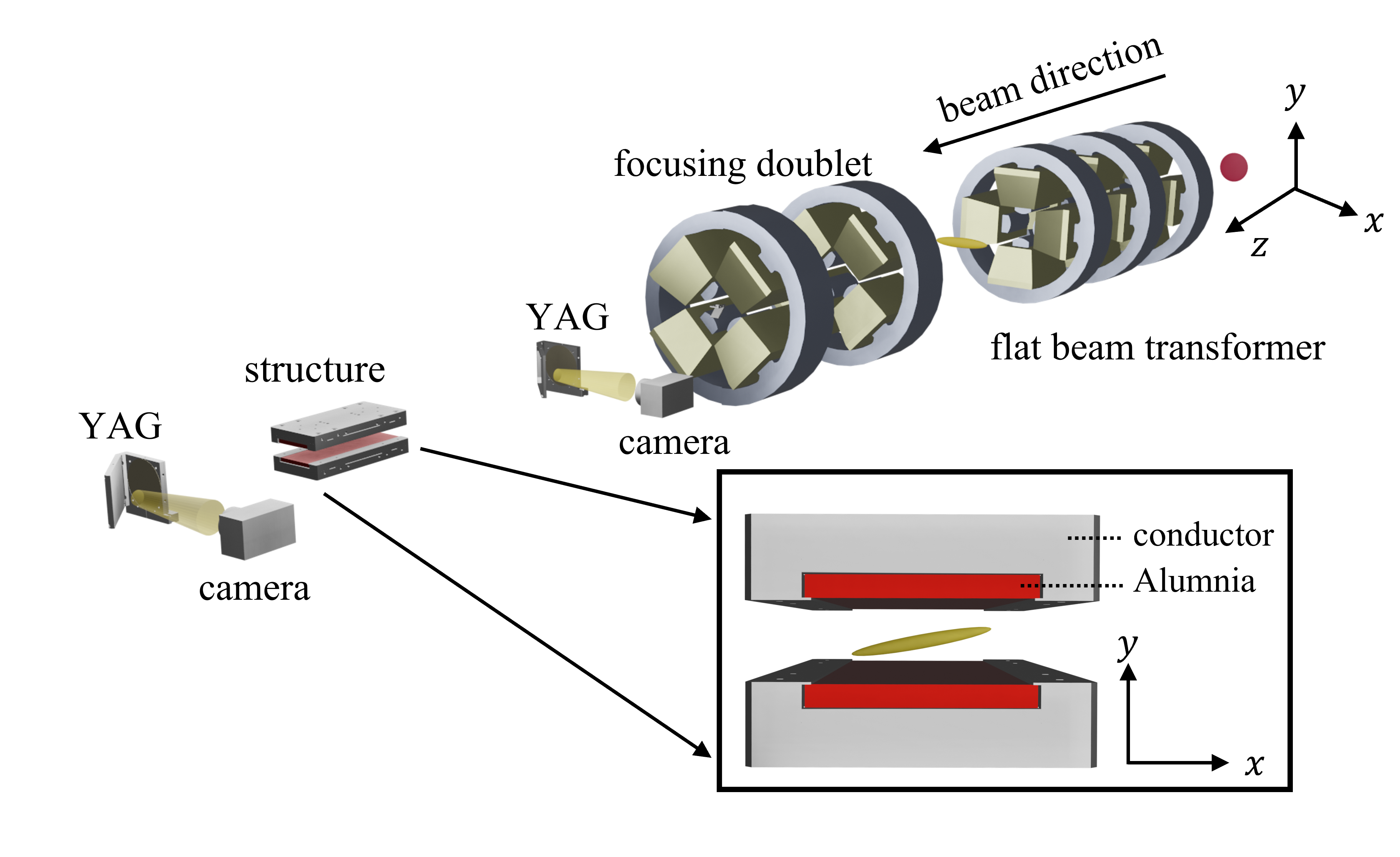 Experimental Setup
Main AWA beamline
YAG screens for transverse profile
Deflecting cavity and spectrometer
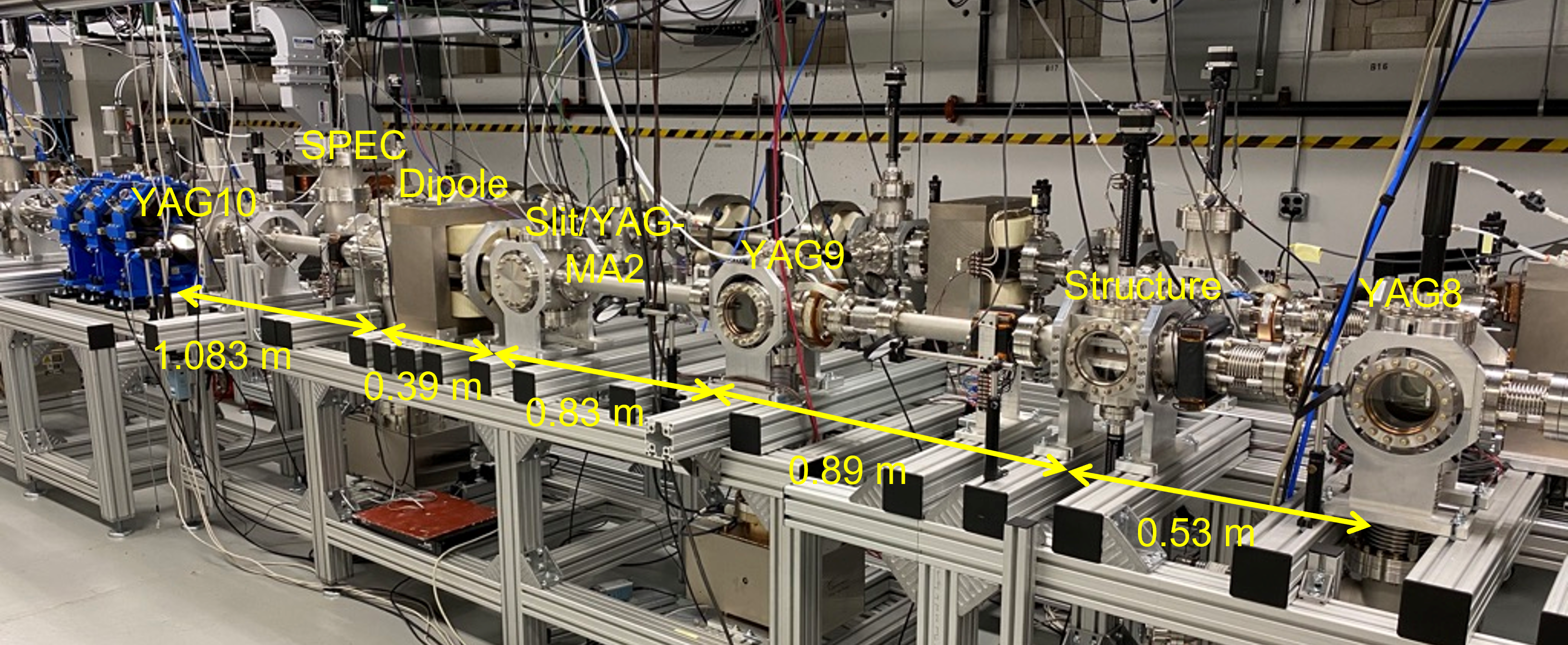 Beam
YAG image of beam with tilt 1
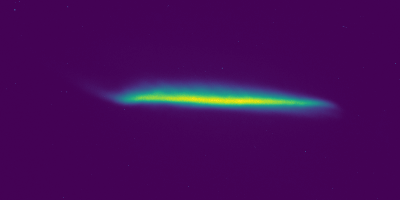 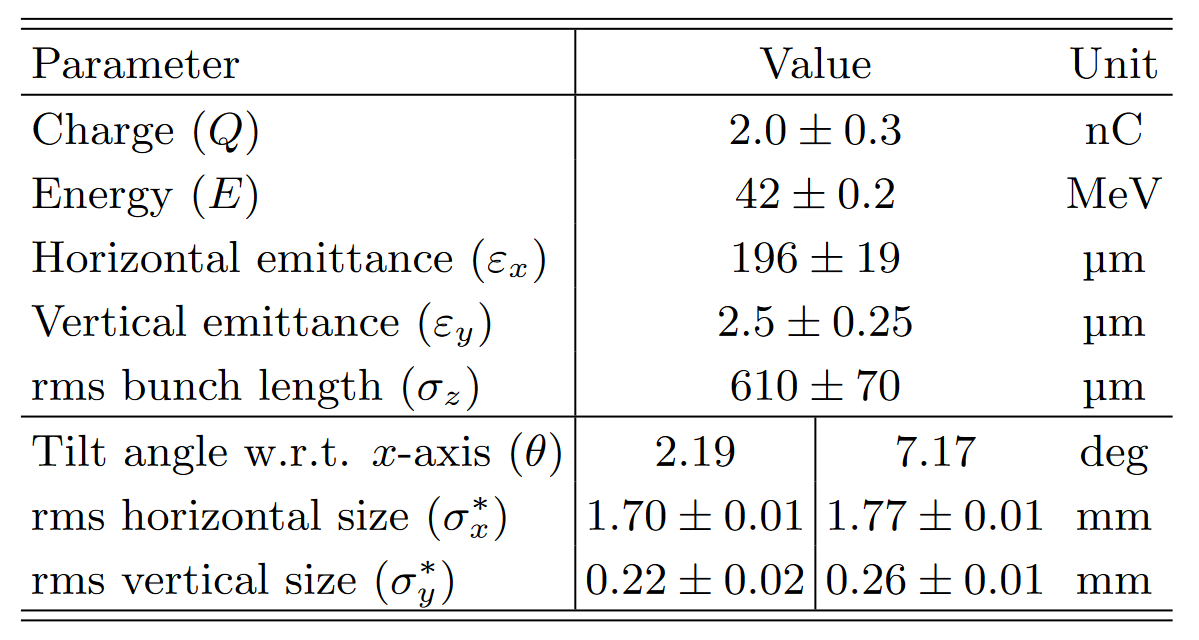 Y
Y
X
X
YAG image of beam with tilt 2
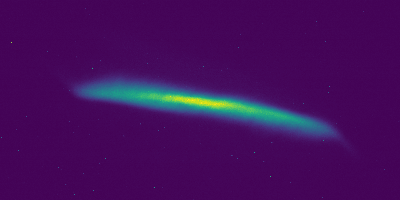 Round to Flat
Flat beam generated with round-to-flat transformer
Tilt angles generated by tweaking transformer process
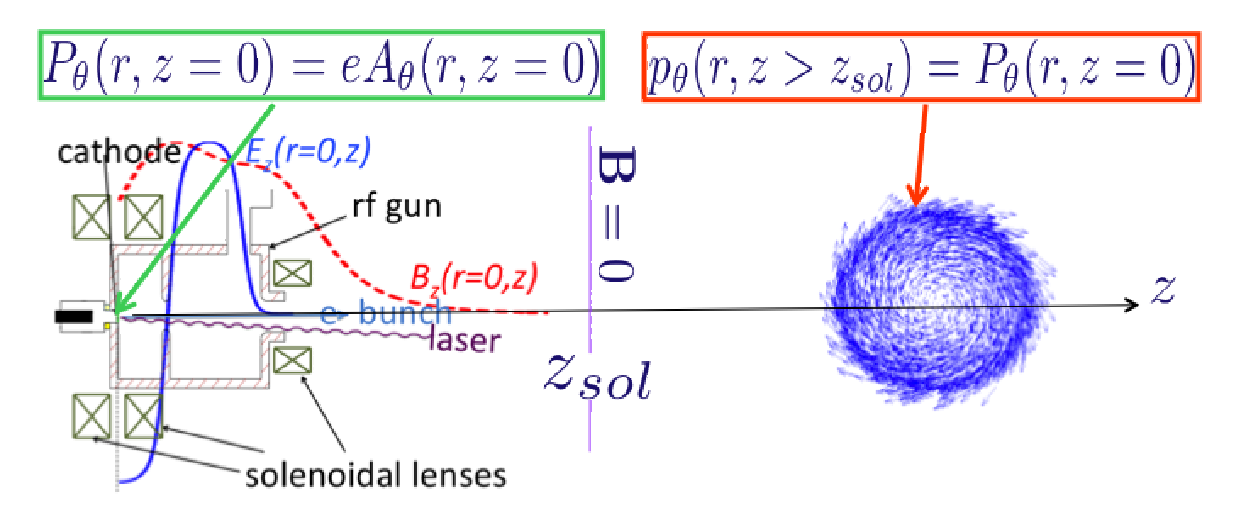 Dielectric Structure
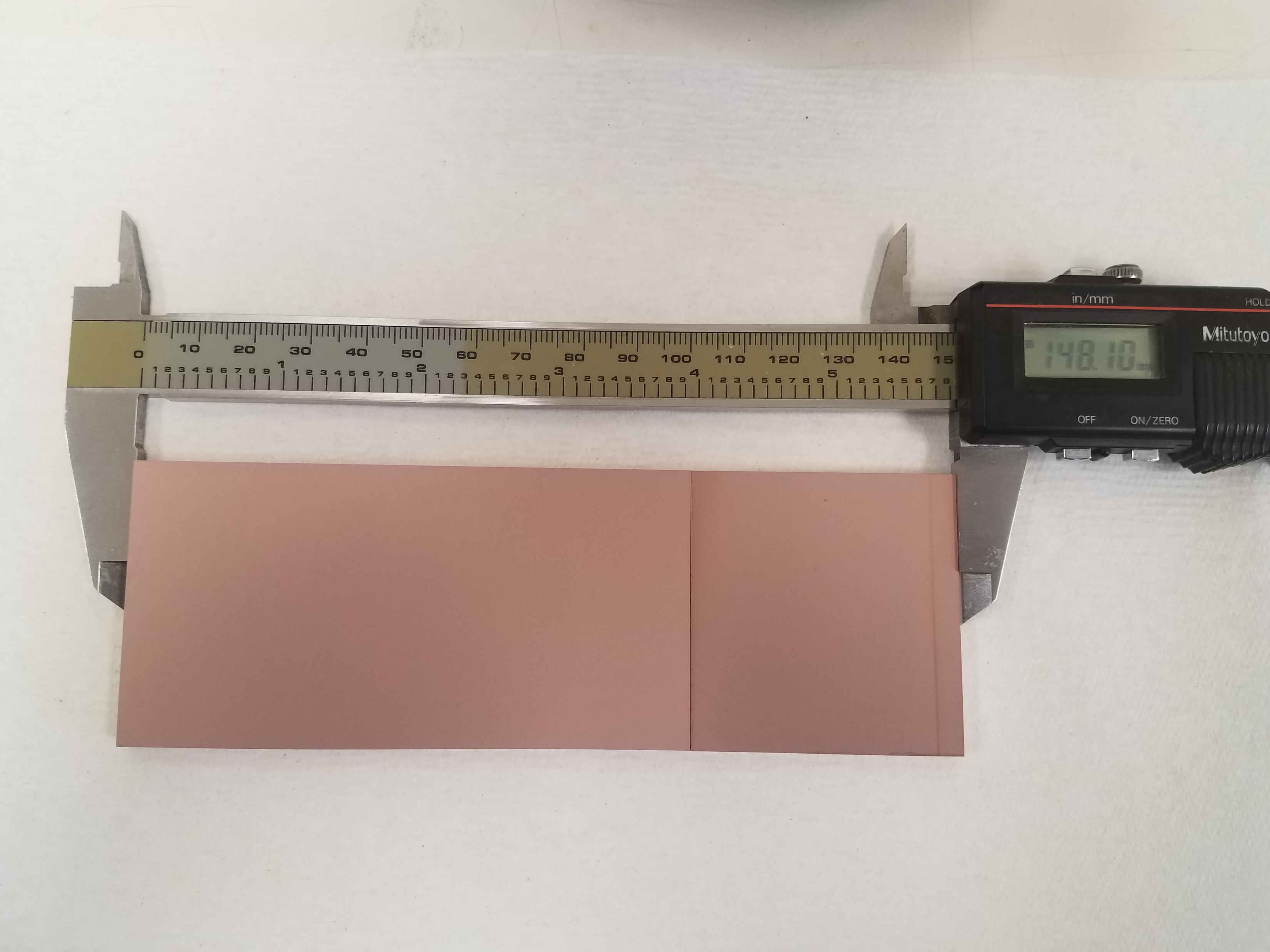 Two 5x15x0.5cm slabs of alumina
Sputtered copper on exterior face
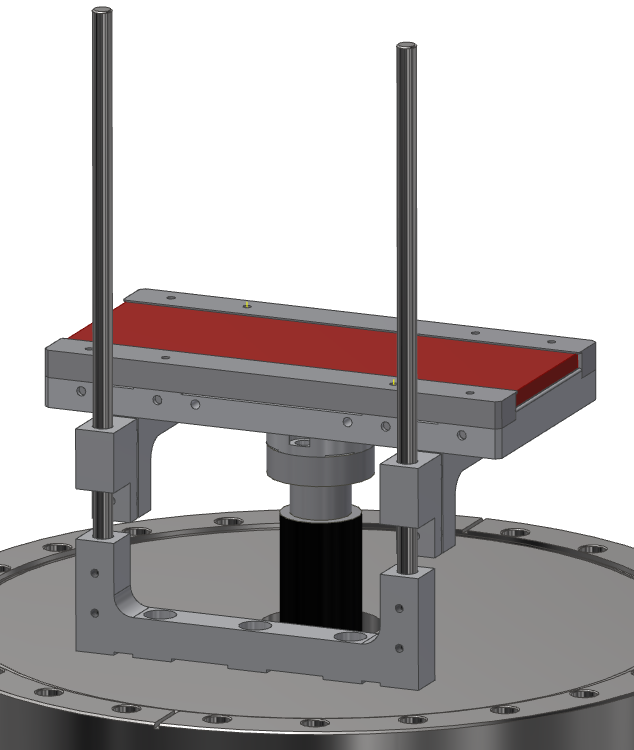 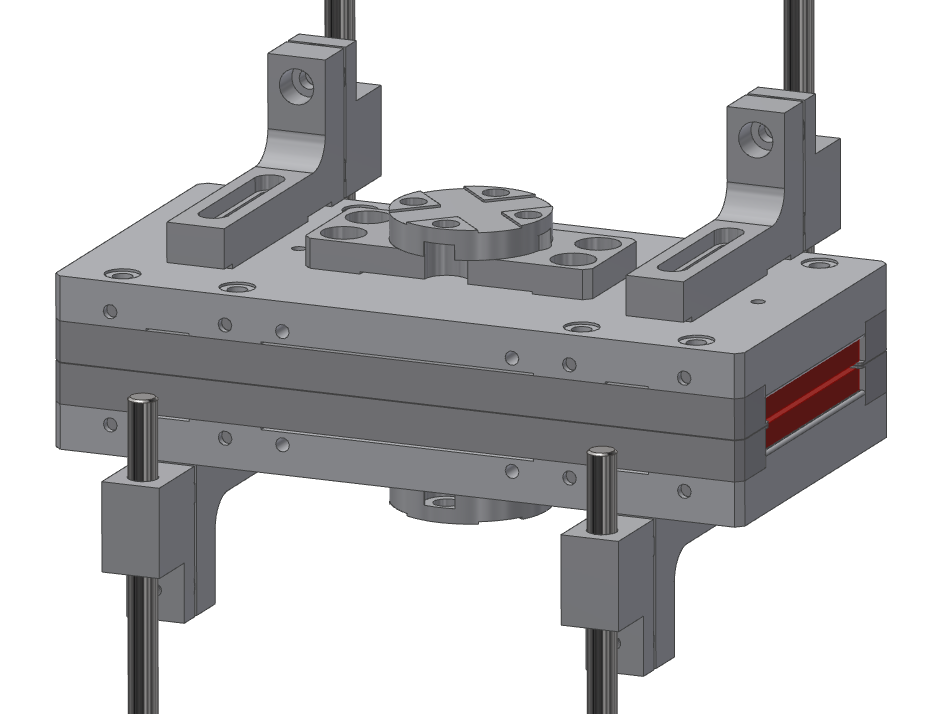 Analytical model for upper bound of transverse forces
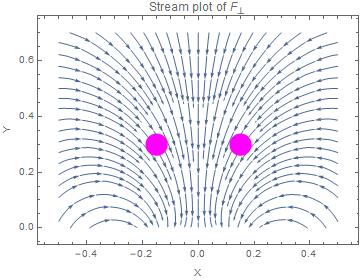 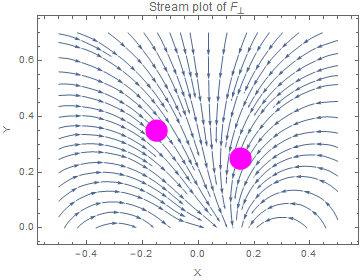 Y
X
X
Derivation omitted
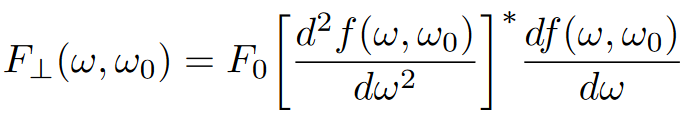 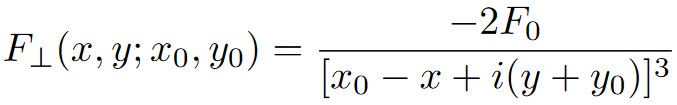 S. S. Baturin and A. D. Kanareykin, New method of calculating the wakefields of a point charge in a waveguide of arbitrary cross section, Phys. Rev. Accel. Beams 19, 051001 (2016).
Simulations
Particle in cell simulations with CST Studio Suite and WARP
After drift without Structure
After drift with Structure
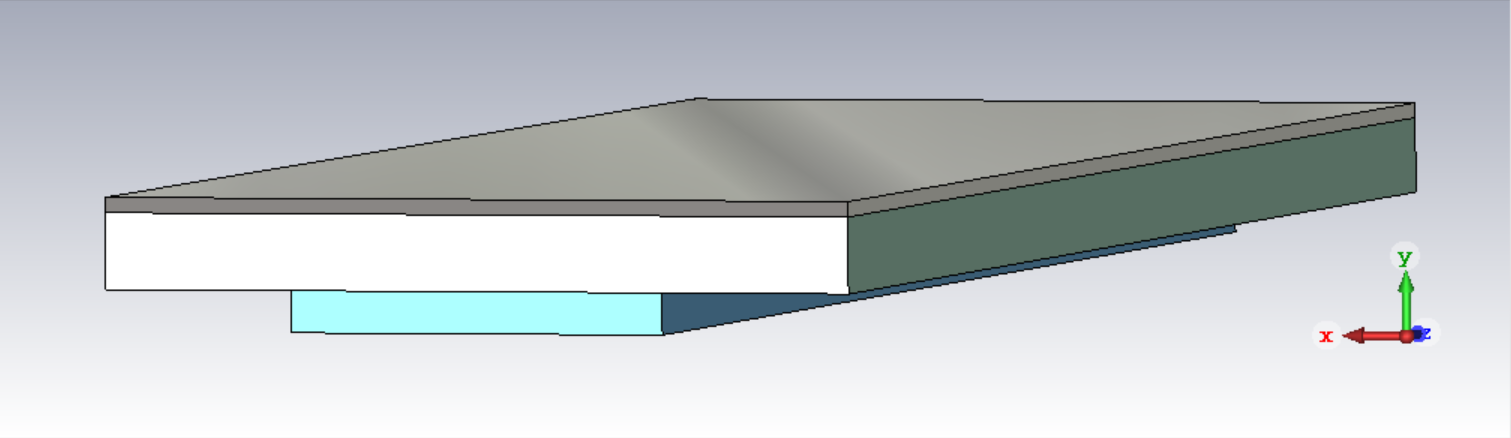 At structure location
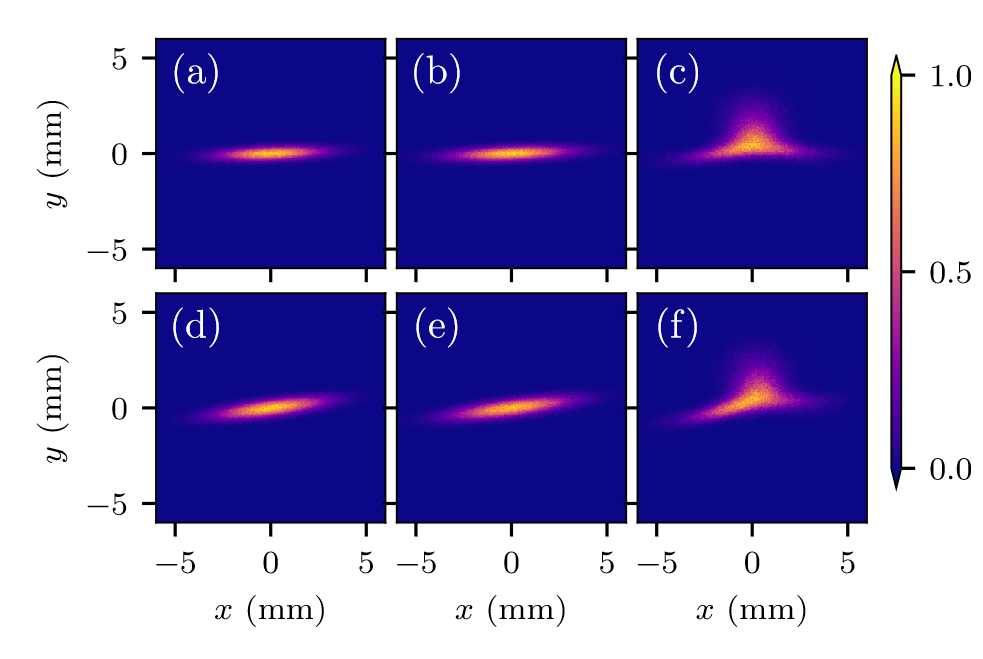 Tilt 1
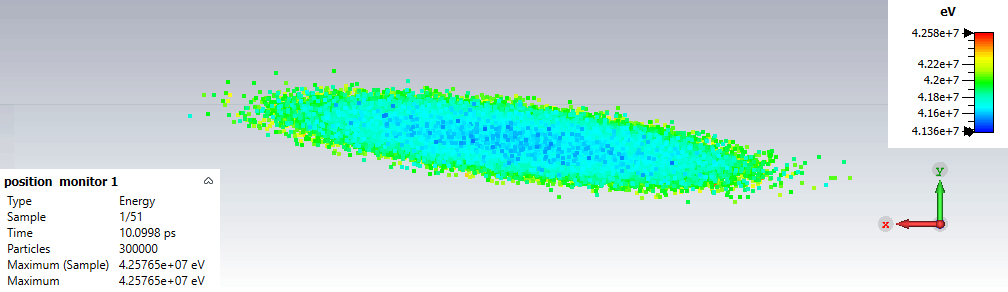 Tilt 2
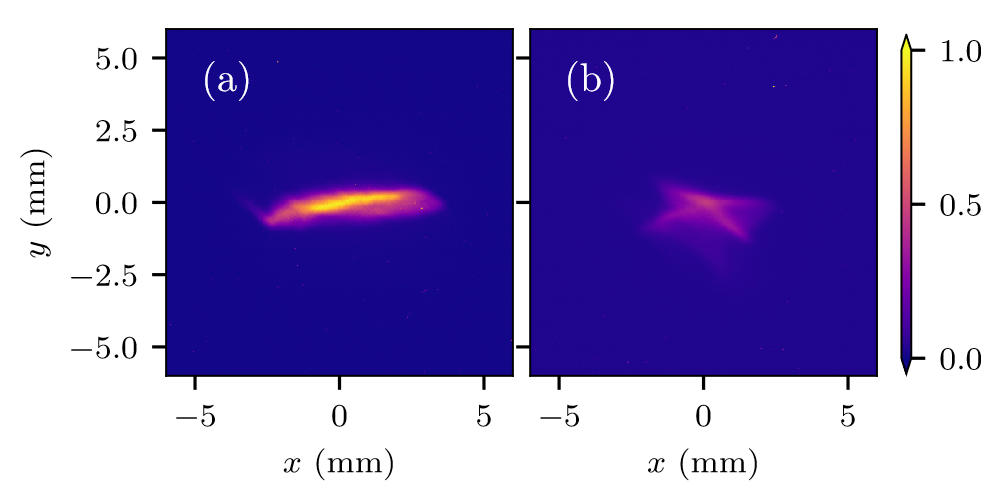 Experimental Results
After drift without Structure
After drift with Structure
At structure location
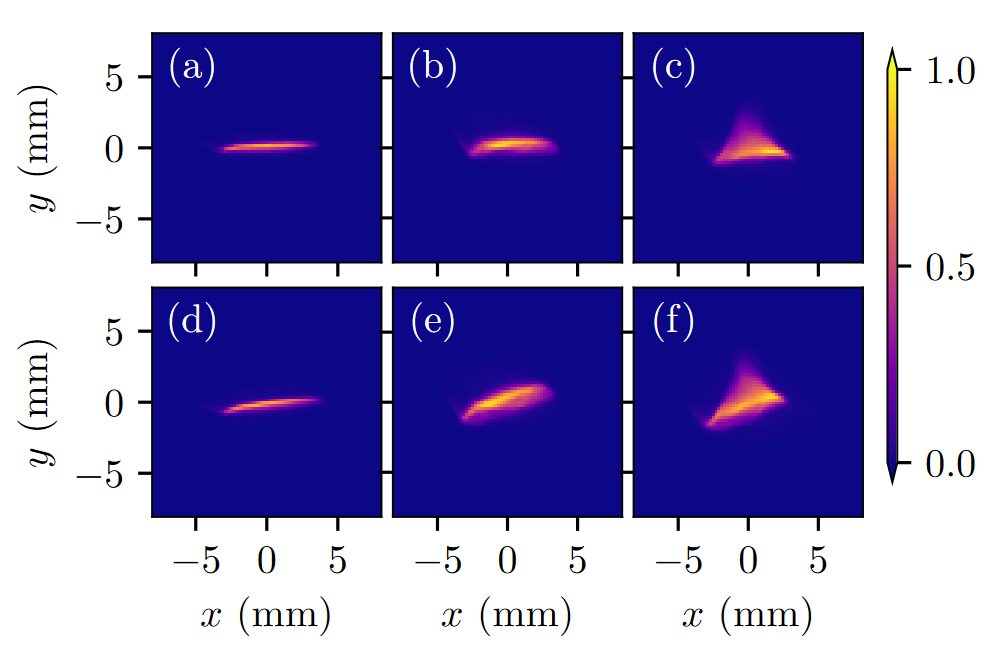 Double Slab
Tilt 1
Single Slab
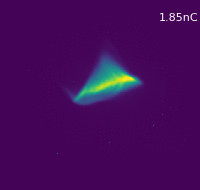 Tilt 2
Wakefield Analysis
Binwise errors
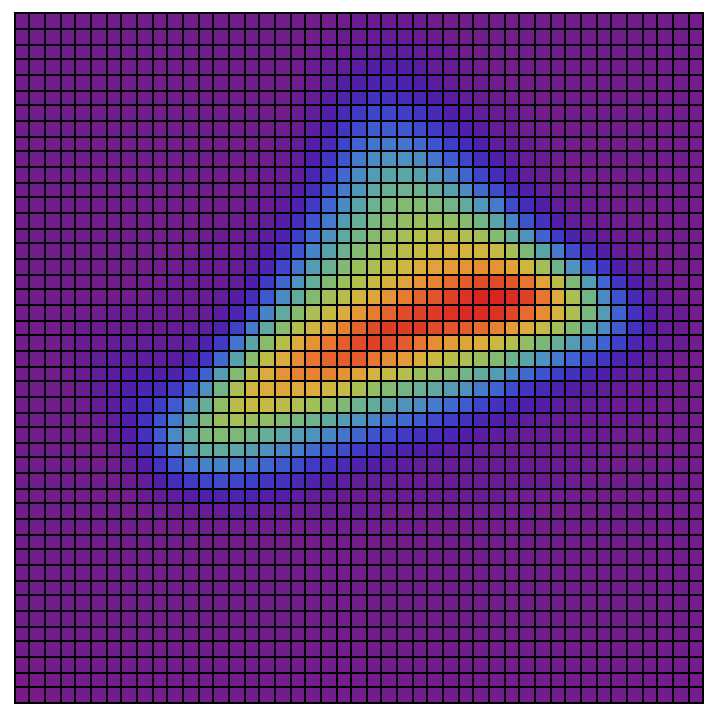 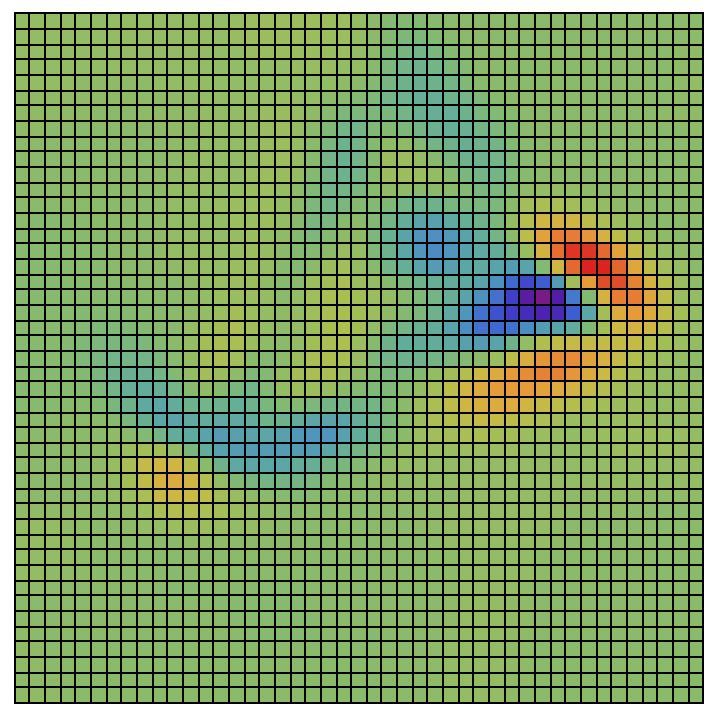 With-structure 
screen image
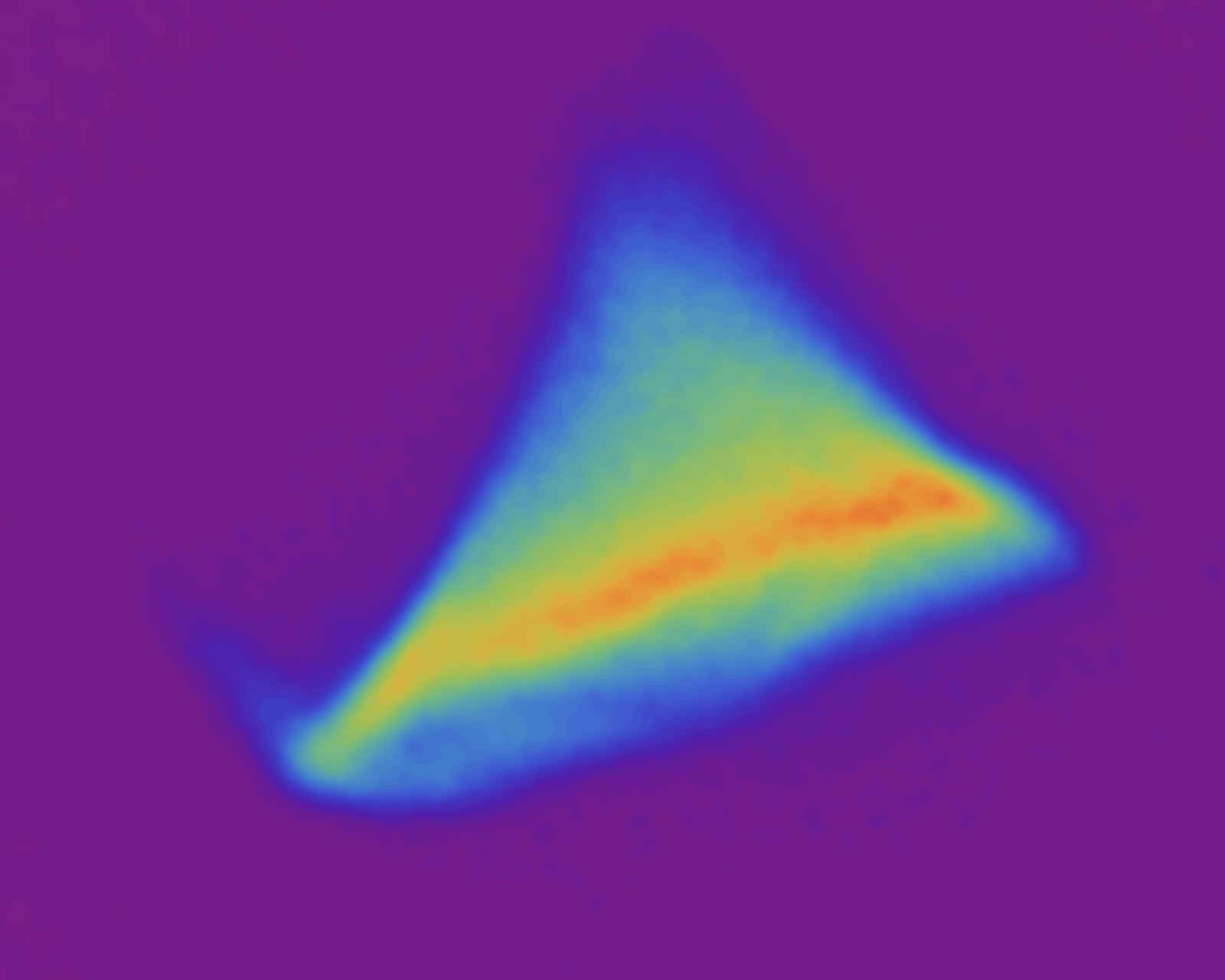 Binned with-structure population
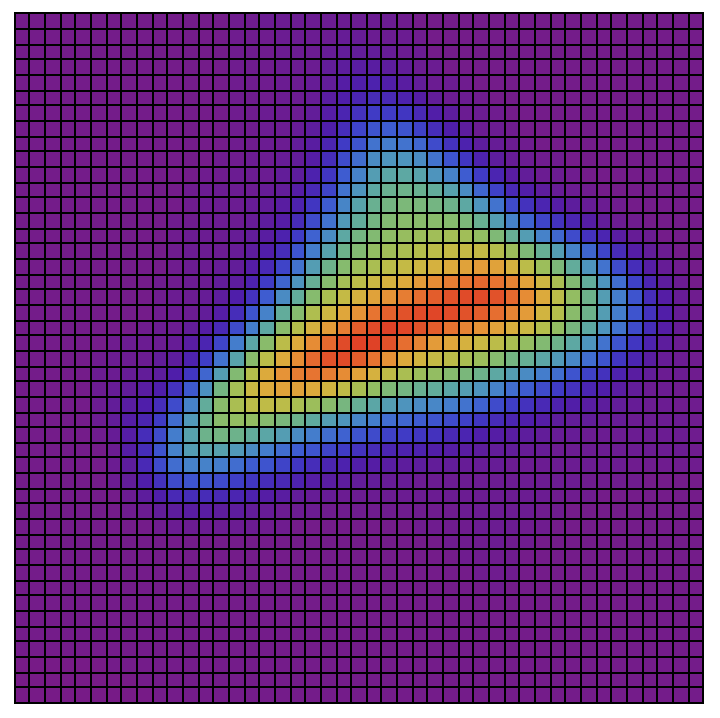 Particles
Without-structure screen image
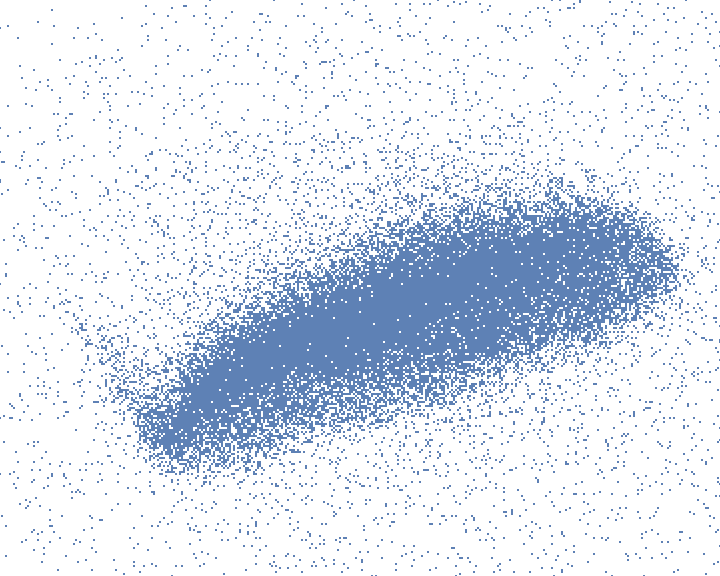 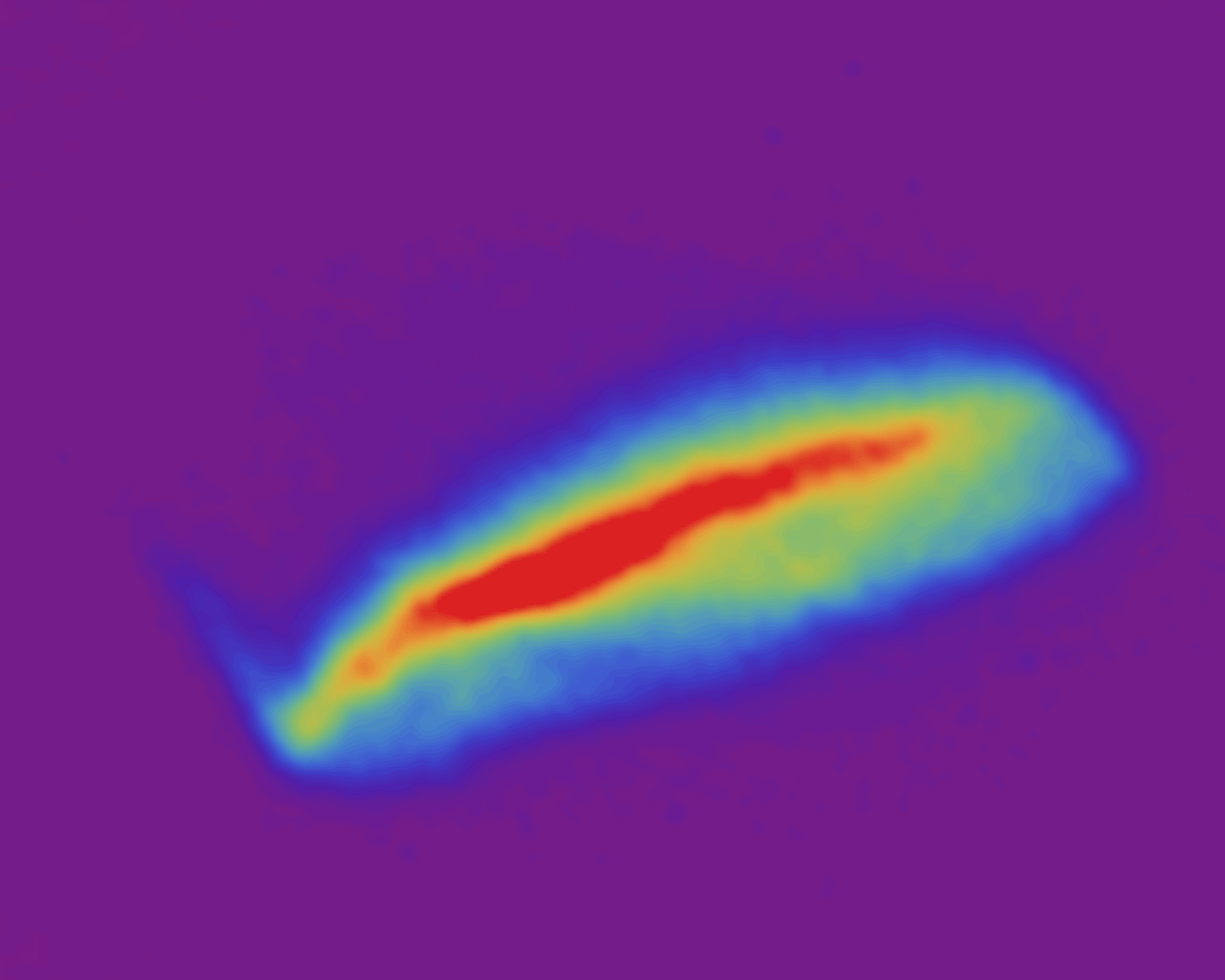 𝜖fit
Particle transform
Parameter vector
Binned test population
Reconstructed wakefield
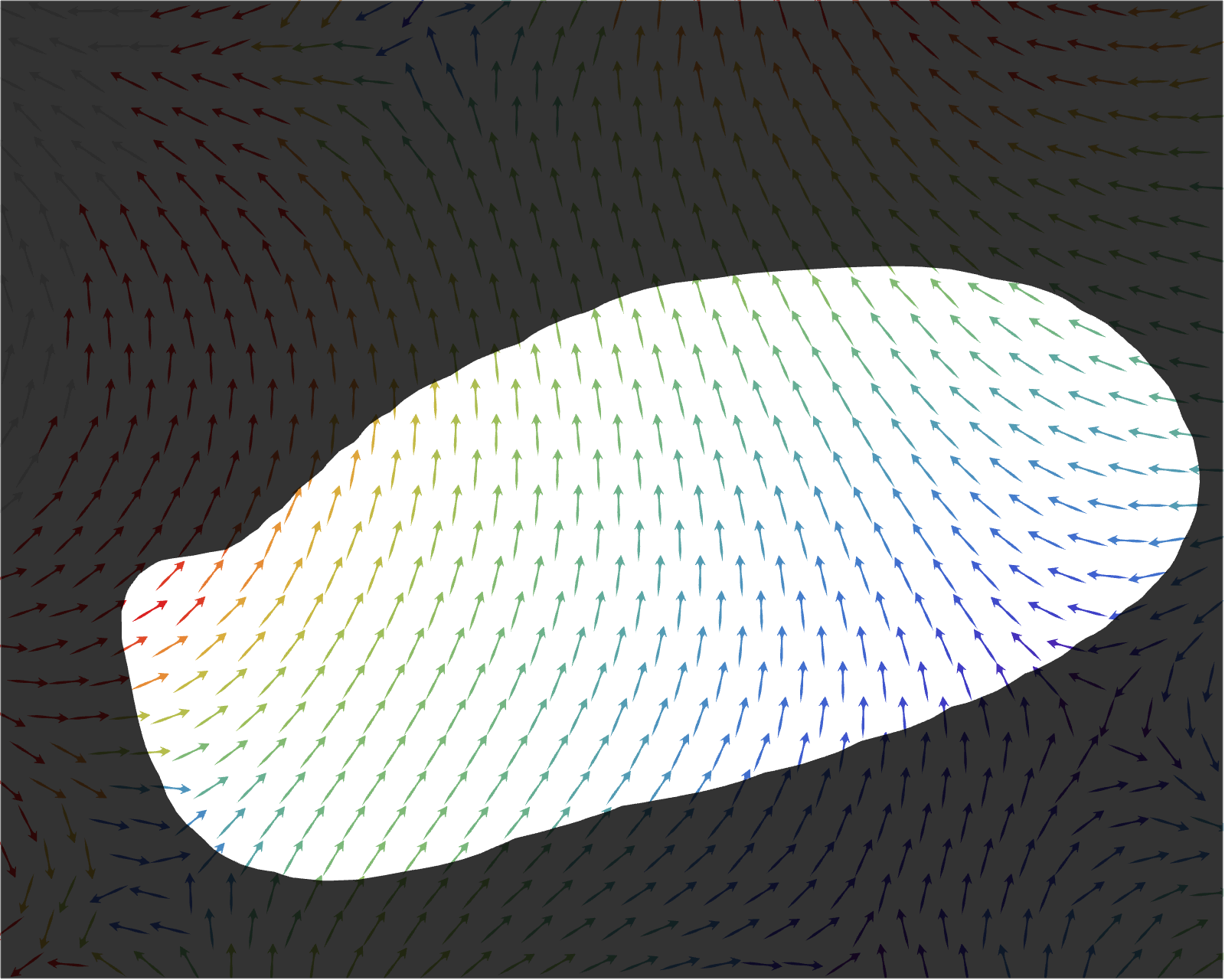 Skew and normal quadrupole coefficients
[Speaker Notes: Nathan’s talk WG5: S8]
Conclusion
Goal to better understand DWA interaction leading to beam breakup
Skew wakes unexpected but interesting result
Novel analysis tools required
Submitting to journal soon
Thank you to everyone who worked on this
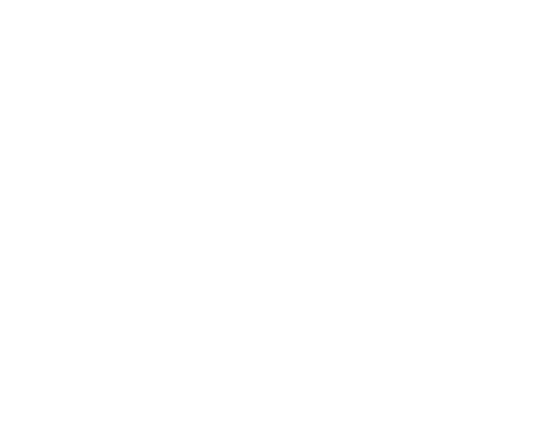 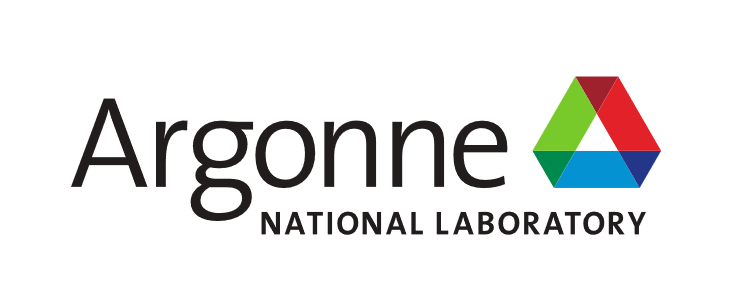 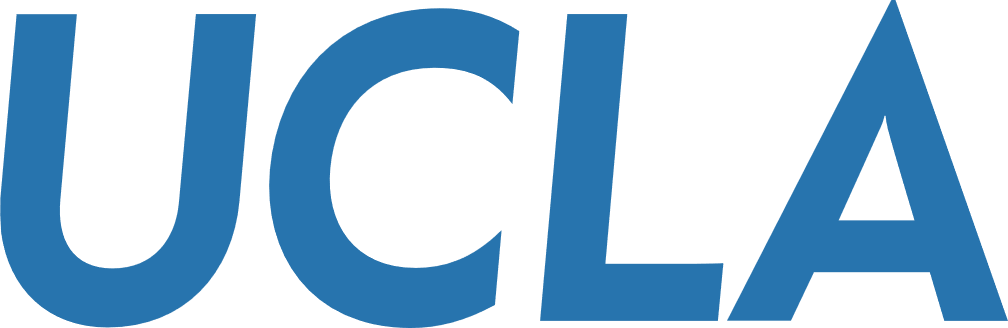 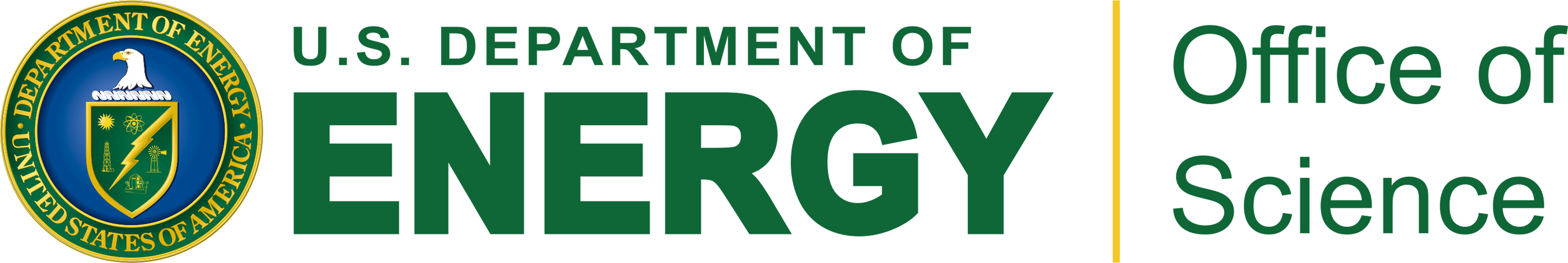